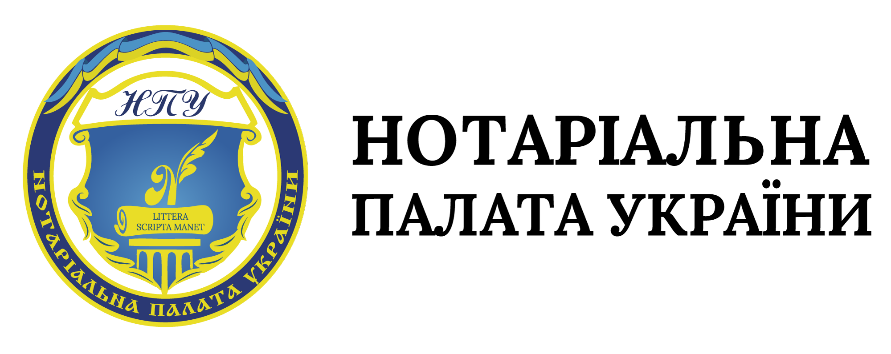 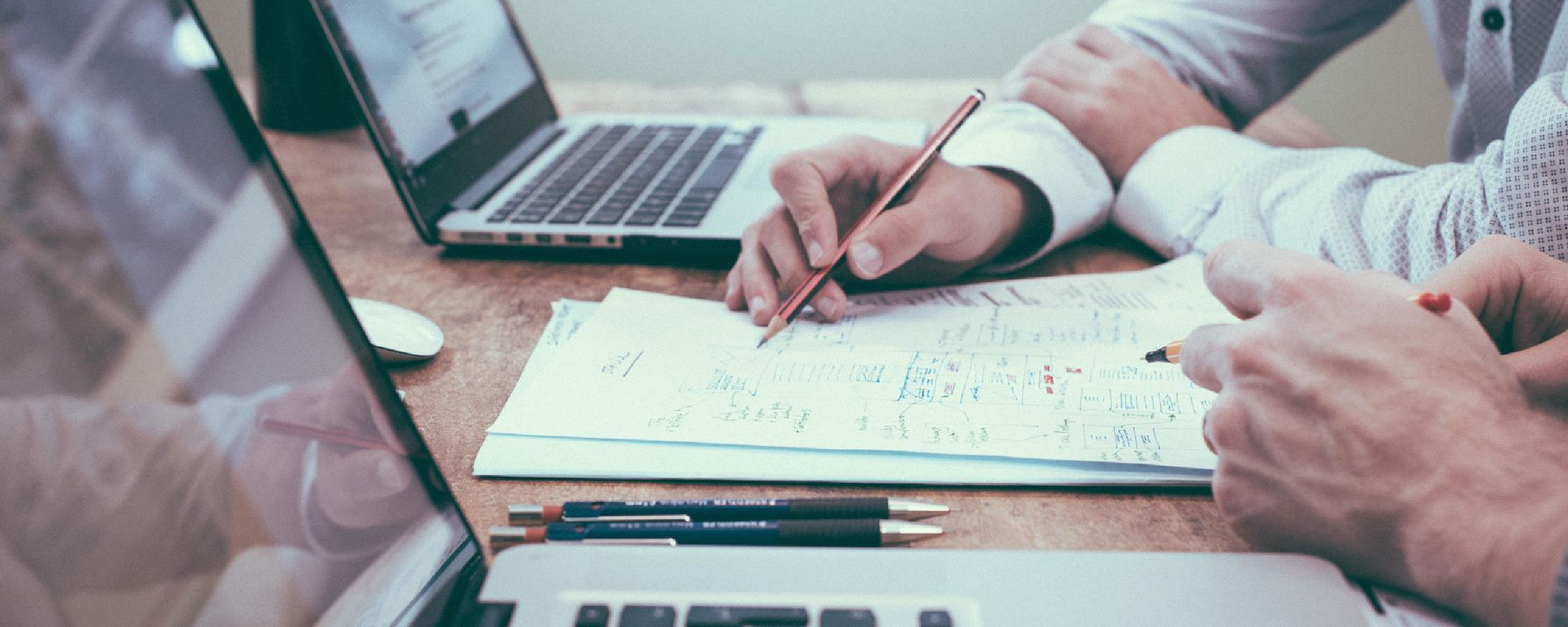 Охорона прав та інтересівдітей при вчиненні правочинів: роль нотаріуса:
Галина Парусова, член Комісії з аналітично-методичного забезпечення нотаріальної діяльності НПУ, нотаріус
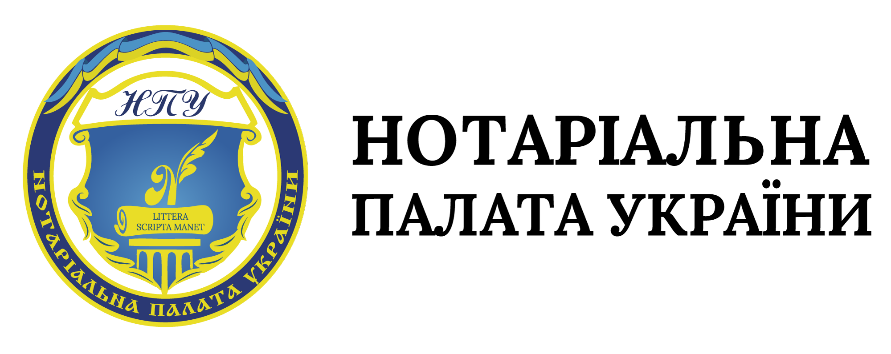 Стаття 203. Загальні вимоги, додержання яких є необхідним для чинності правочину 
6. Правочин, що вчиняється батьками (усиновлювачами), НЕ може суперечити правам та інтересам їхніх малолітніх, неповнолітніх чи непрацездатних дітей. 

Стаття 209. Нотаріальне посвідчення правочину
3. Нотаріальне посвідчення може бути вчинене на тексті лише такого правочину, який відповідає загальним вимогам, встановленим статтею 203 цього Кодексу (прим.: ЦК).

Стаття 215. Недійсність правочину
1. Підставою недійсності правочину є недодержання в момент вчинення правочину стороною (сторонами) вимог, які встановлені частинами першою - третьою, п'ятою та шостою статті 203 цього Кодексу (прим. ЦК).
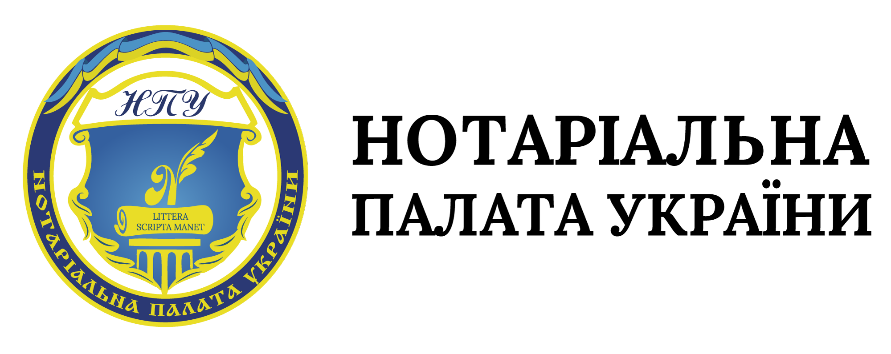 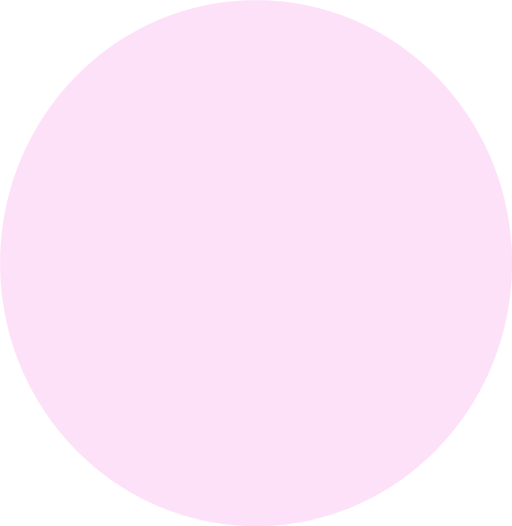 Питання, які першочергово варто з’ясувати нотаріусу
 перед посвідченням правочину:

Хто вчиняє правочин?

2. Чи мають батьки (усиновлювачі):
малолітніх,
неповнолітніх чи
непрацездатних дітей, 
прав та інтересів яких може стосуватися правочин?

3. Чи суперечить правочин, що вчиняється батьками (усиновлювачами), правам та інтересам їхніх малолітніх, неповнолітніх чи непрацездатних дітей?
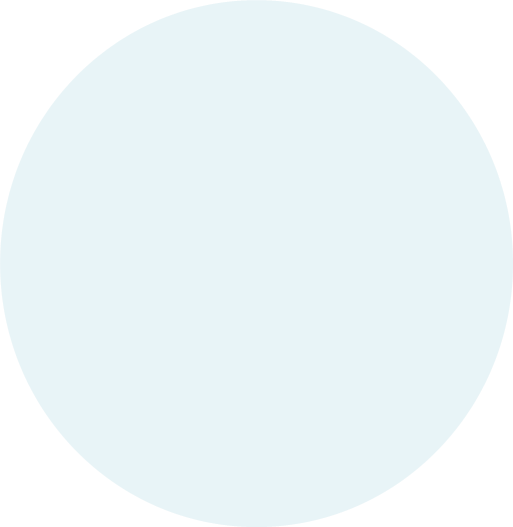 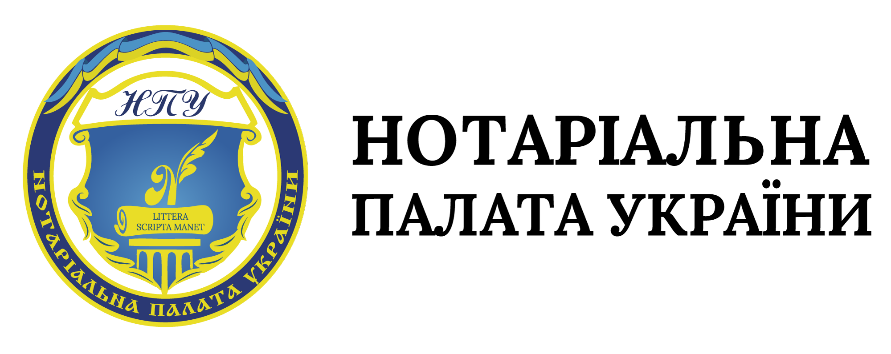 Наказ МЮУ від 02.01.2025  № 14/5
Про затвердження Змін до Порядку вчинення
 нотаріальних дій нотаріусами України (далі - Порядок)
	
	Наказ прийнято, зокрема відповідно до закону від 14 липня 2023 року № 3265-IX «Про внесення змін до деяких законодавчих актів України щодо забезпечення захисту права власності та інших речових прав на нерухоме майно, що належать дітям та підопічним особам», яким вносились зміни до:
статті 177 Сімейного кодексу України,
статті 71 Цивільного кодексу України, 
статті 17 Закону України “Про охорону дитинства”,
статті 12 Закону України “Про основи соціального захисту бездомних осіб і безпритульних дітей”,
статті 10 Закону України "Про державну реєстрацію речових прав на нерухоме майно та їх обтяжень»
Крім зазначених норм питання захисту прав дітей при вчиненні правочинів також регулюють, серед іншого стаття 32 Цивільного кодексу України, стаття 18 Закону України «Про охорону дитинства».
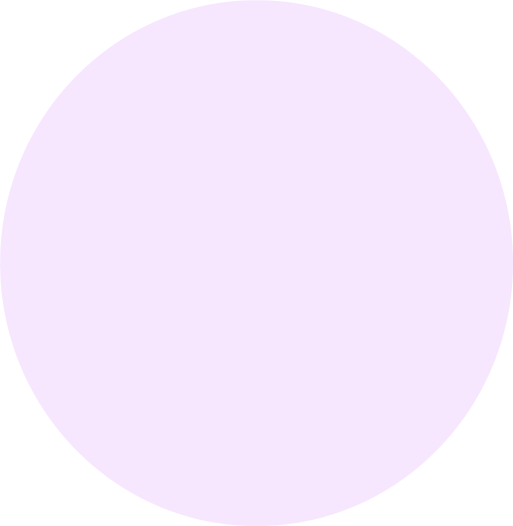 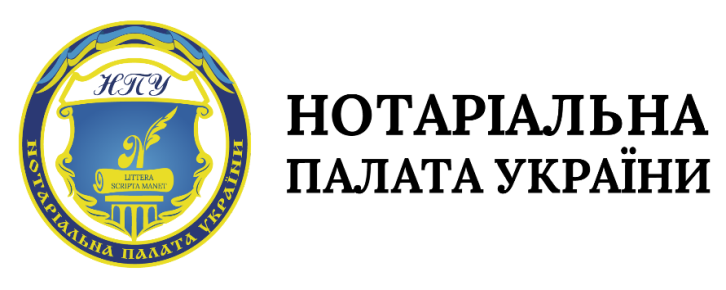 ЗУ «Про охорону дитинства»
Стаття 17. Право дитини на майно
	Кожна дитина, в тому числі й усиновлена, має право на одержання в установленому законом порядку в спадщину майна і грошових коштів батьків чи одного з них у разі їх смерті або визнання їх за рішенням суду померлими незалежно від місця проживання. Дитина, батьки якої позбавлені батьківських прав, не втрачає права на успадкування їх майна.
	У разі визнання батьків або одного з них рішенням суду безвісно відсутніми дитина має право на утримання за рахунок їх коштів і майна.
	Батьки або інші законні представники не мають права без дозволу органу опіки та піклування, наданого відповідно до закону, вчиняти від імені малолітньої дитини правочини, визначені частиною другою статті 177 Сімейного кодексу України.
	На вчинення неповнолітньою особою правочинів, передбачених частиною другою статті 177 Сімейного кодексу України, має бути одержана згода батьків або інших законних представників такої особи та дозвіл органу опіки та піклування відповідно до закону.
	Суд у разі позбавлення батьків батьківських прав або відібрання дитини без позбавлення батьківських прав одночасно накладає заборону на відчуження майна та житла дітей, про що повідомляє нотаріуса за місцем знаходження майна та житла.
	Інші права дитини на майно та порядок їх захисту встановлюються законами України.
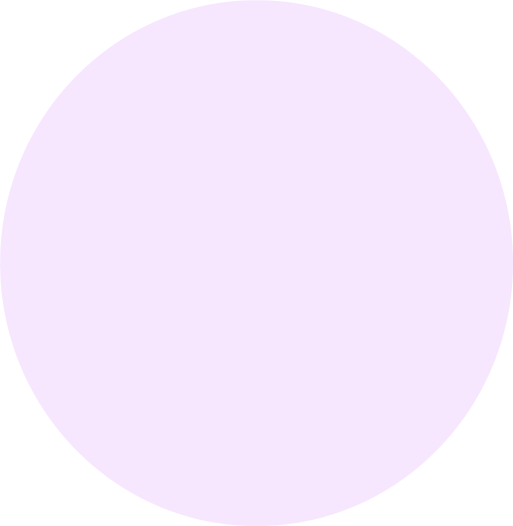 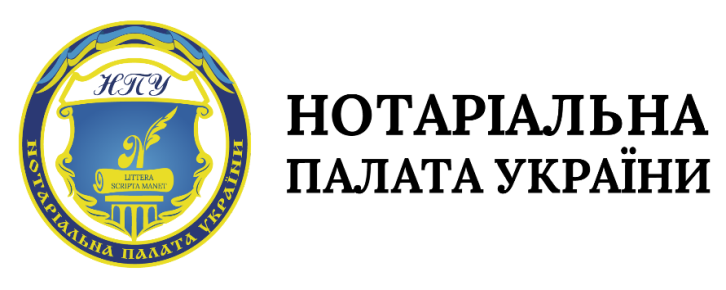 ЗУ «Про охорону дитинства»

Стаття 18. Право дитини на житло

	Держава забезпечує право дитини на проживання в таких санітарно-гігієнічних та побутових умовах, що не завдають шкоди її фізичному та розумовому розвитку.
	Діти - члени сім’ї наймача або власника жилого приміщення мають право користуватися займаним приміщенням нарівні з власником або наймачем.
	Органи опіки та піклування зобов’язані здійснювати контроль за додержанням батьками або особами, які їх замінюють*, майнових та житлових прав дітей при відчуженні жилих приміщень та купівлі нового житла.

Цивільний кодекс України
Стаття 379. Поняття житла
1. Житлом фізичної особи є житловий будинок, квартира, інше жиле приміщення, призначені та придатні для постійного або тимчасового проживання в них.
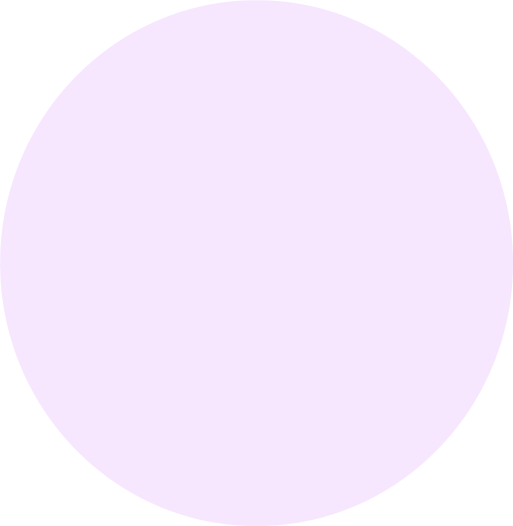 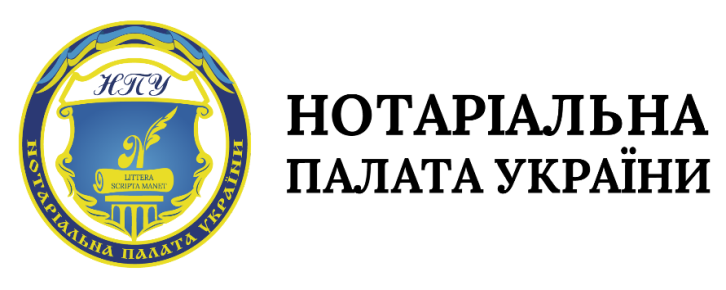 Закон України «Про основи соціального захисту 
бездомних осіб і безпритульних дітей» (Розділ III. ЗАПОБІГАННЯ БЕЗДОМНОСТІ І БЕЗПРИТУЛЬНОСТІ)
Стаття 12. Захист прав та інтересів дітей під час вчинення правочинів щодо житлових приміщень та іншого нерухомого майна, об’єкта незавершеного будівництва, майбутнього об’єкта нерухомості

1. Держава охороняє і захищає права та інтереси дітей під час вчинення правочинів щодо нерухомого майна, об’єкта незавершеного будівництва, майбутнього об’єкта нерухомості.
2. Зменшення або обмеження прав та інтересів дітей під час вчинення будь-яких правочинів щодо житлових приміщень НЕ допускається.
3. Органи опіки та піклування здійснюють контроль за дотриманням батьками та особами, які їх замінюють, житлових прав, інших прав на нерухоме майно, об’єкт незавершеного будівництва, майбутній об’єкт нерухомості та охоронюваних законом інтересів дітей відповідно до закону.
4. Для вчинення будь-яких правочинів щодо нерухомого майна, право власності на яке належить дитині, а у випадках, визначених законом, - також щодо нерухомого майна, право користування яким належить дитині, необхідний попередній дозвіл органів опіки та піклування, що надається відповідно до закону. Посадові особи органів опіки та піклування несуть персональну відповідальність за захист прав та інтересів дітей при наданні дозволу на вчинення правочинів щодо нерухомого майна, яке належить дітям.
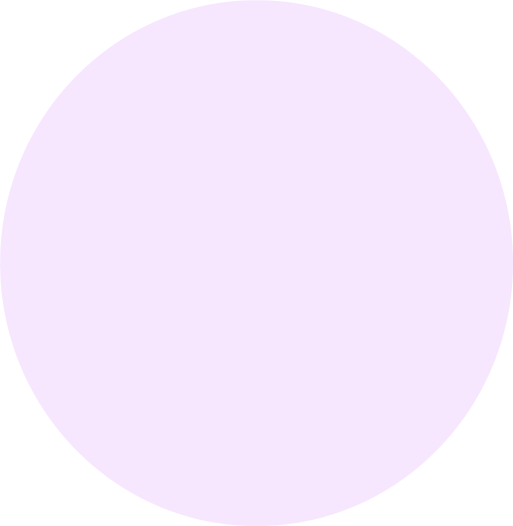 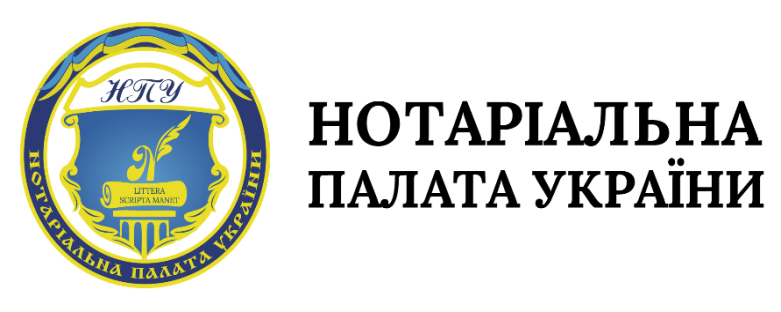 3. Посвідчення правочинів за участю дітей, а також осіб,
 над якими встановлено опіку або піклування (пункту 3 глави 1 розділу ІІ Порядку)

3.1. Надання нотаріусу дозволу органу опіки та піклування є обов’язковим у разі вчинення батьками (усиновлювачами), опікунами малолітніх дітей та/або опікунами недієздатних осіб таких дій/правочинів*:
відмови від прав на майно малолітніх дітей та/або недієздатних осіб, у тому числі речових прав на нерухоме майно, що підлягають державній реєстрації;
видачі письмових зобов’язань від імені малолітніх дітей та/або недієздатних осіб; 
вчинення правочинів щодо: 
	об’єкта житлової нерухомості* ТА/АБО земельної ділянки, на якій розміщений такий об’єкт*, власником або користувачем яких є малолітні діти та/або недієздатні особи; 
	відчуження* (у тому числі шляхом міни або внесення (передачі) до статутного (складеного) капіталу (пайового фонду) юридичної особи чи як вступного, членського та/або цільового внеску члена кооперативу), поділу, виділу нерухомого майна, об’єкта незавершеного будівництва, майбутнього об’єкта нерухомості, іншого цінного майна, зокрема транспортних засобів, власником якого є малолітні діти та/або недієздатні особи.
(абзаци другий — четвертий підпункту 3.1 пункту 3)
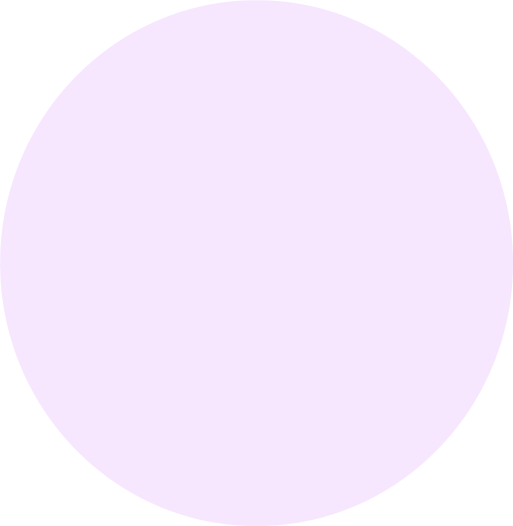 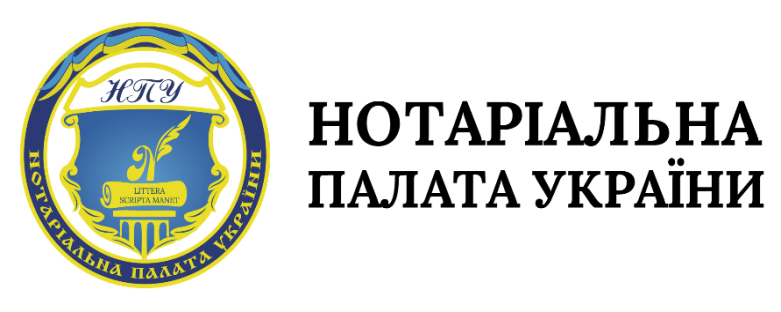 3. Посвідчення правочинів за участю дітей, а також осіб,
 над якими встановлено опіку або піклування (пункту 3 глави 1 розділу ІІ Порядку)

3.1. 
	…
	Дозвіл органу опіки та піклування надається у формі рішення відповідної районної, районної у містах Києві та Севастополі державної адміністрації, відповідного виконавчого органу міських, районних у містах, сільських, селищних рад, витягу з такого рішення або копії такого рішення, виданих відповідно до законодавства.
	Дозвіл органу опіки та піклування не є обов’язковим* у разі вчинення правочинів, за якими малолітні діти, недієздатні особи набувають у власність майно, у тому числі нерухоме майно, користувачами якого вони є, крім випадків набуття такого майна у власність за рахунок коштів (іншого майна) таких дітей / осіб.
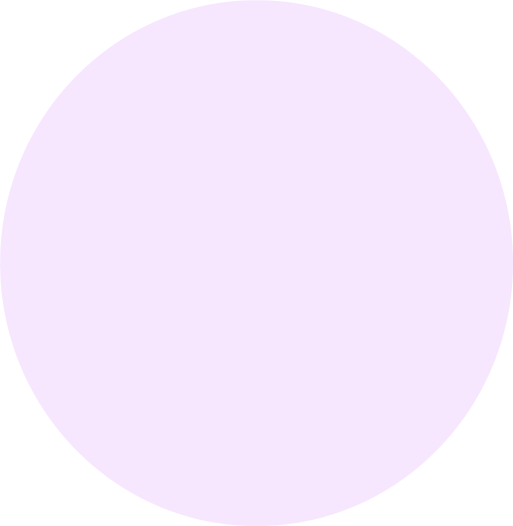 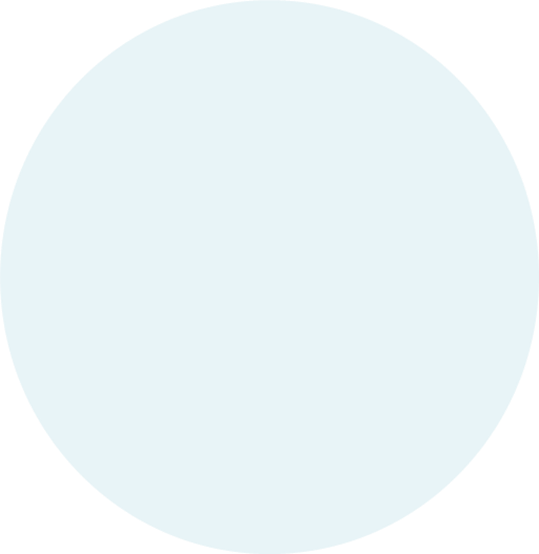 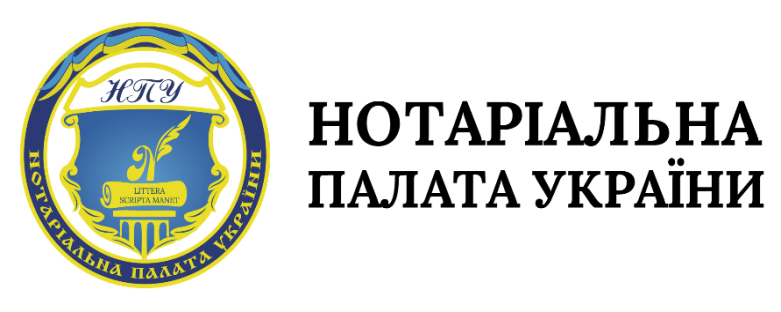 3. Посвідчення правочинів за участю дітей, а також осіб,
 над якими встановлено опіку або піклування (пункту 3 глави 1 розділу ІІ Порядку)

3.5. У разі вчинення правочинів / дій, передбачених абзацами другим — четвертим підпункту 3.1 цього пункту, неповнолітніми дітьми, а також особами, цивільна дієздатність яких обмежена, нотаріус вчиняє відповідну нотаріальну дію за наявності дозволу органу опіки та піклування, а також згоди батьків (усиновлювачів), піклувальників неповнолітніх дітей та/або піклувальників осіб, цивільна дієздатність яких обмежена, справжність підпису на якій засвідчена нотаріально.
	Дозвіл органу опіки та піклування надається нотаріусу у порядку, визначеному абзацом п’ятим підпункту 3.1 цього пункту.
	Дозвіл органу опіки та піклування не є обов’язковим* у разі вчинення правочинів, за якими неповнолітні діти, особи, цивільна дієздатність яких обмежена, набувають у власність майно, у тому числі нерухоме майно, користувачами якого вони є, крім випадків набуття такого майна у власність за рахунок коштів (іншого майна) таких дітей / осіб.
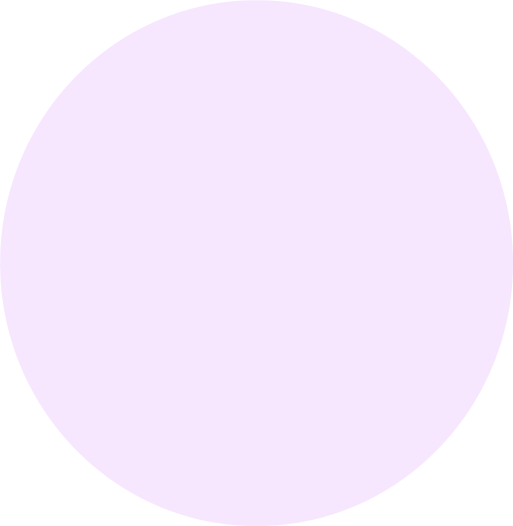 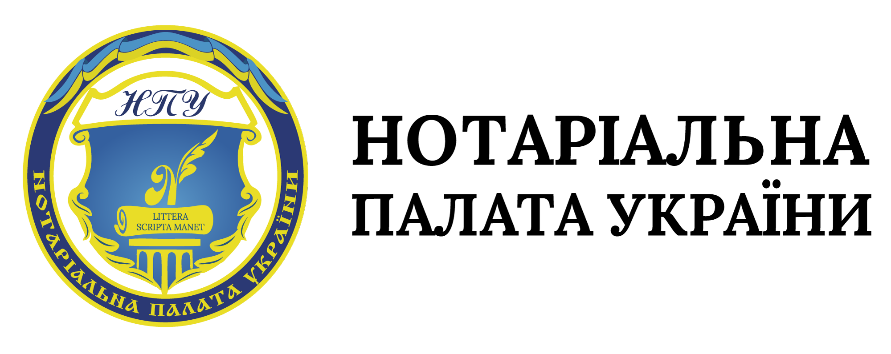 Отже, дозвіл органів опіки та піклування НЕ є обов'язковим у разі вчинення правочинів, за якими малолітні, неповнолітні діти, особи, цивільна дієздатність яких обмежена, недієздатні особи:
безоплатно набувають у власність будь-яке майно, 
безоплатно набувають у власність майно, користувачами якого вони є, 
! якщо щодо такого майна нема права користування в інших малолітніх, неповнолітніх дітей, осіб, цивільна дієздатність яких обмежена, недієздатних осіб.

! Важливо аналізувати усі правочини*, щоб за їх умовами НЕ було відмови від прав на майно малолітніх, неповнолітніх дітей та/або осіб, цивільна дієздатність яких обмежена, недієздатних осіб, у тому числі речових прав на нерухоме майно, що підлягають державній реєстрації та/або НЕ було видачі письмових зобов'язань від імені таких осіб, що допустимо лише за наявності дозволу органів опіки і піклування.
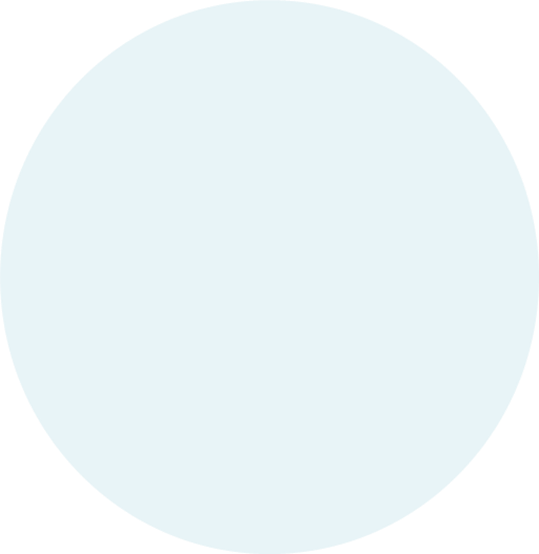 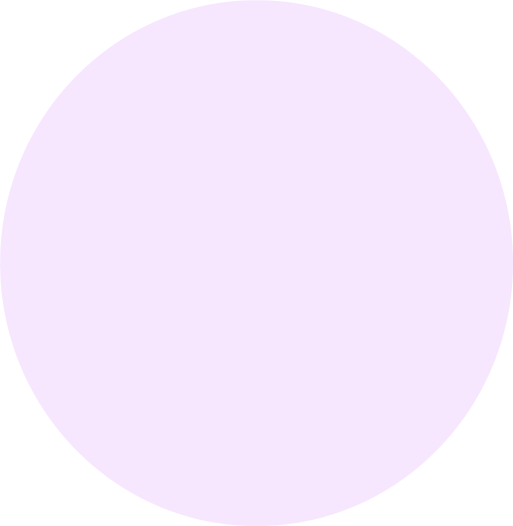 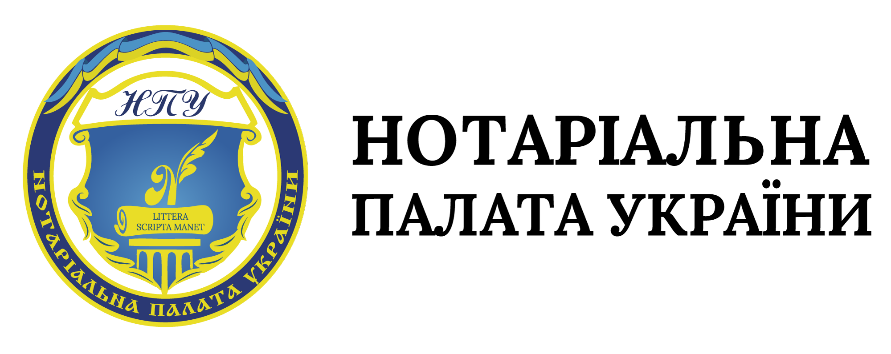 Щодо оплатних договорів
Дозвіл органу опіки та піклування є обов’язковим у разі вчинення правочинів, за якими неповнолітні діти, особи, цивільна дієздатність яких обмежена, набувають у власність майно, у тому числі нерухоме майно, користувачами якого вони є, за рахунок коштів (іншого майна) таких 
дітей / осіб.
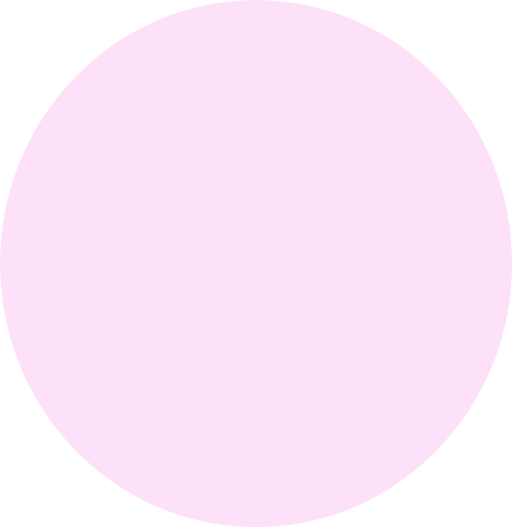 Стаття 18 ЗУ
 “Про охорону дитинства”
Стаття 177 СК
відмова від прав на майно (кошти),
видача письмових зобов’язань,
вчинення правочинів щодо відчуження іншого цінного майна
+ зміни (прим.: виключено «щодо її майнових прав»)
Стаття 32 ЦК
Органи опіки та піклування зобов’язані здійснювати контроль за додержанням батьками або особами, які їх замінюють, майнових та житлових прав дітей при відчуженні жилих приміщень та купівлі нового житла.
Неповнолітня особа може розпоряджатися грошовими коштами, що внесені повністю або частково іншими особами у фінансову установу на її ім'я*, за згодою органу опіки та піклування та батьків (усиновлювачів) або піклувальника.
3. Посвідчення правочинів за участю дітей, а також осіб,
 над якими встановлено опіку або піклування (пункту 3 глави 1 розділу ІІ Порядку)

3.2. Правочини від імені малолітніх, а також від імені фізичних осіб, визнаних у судовому порядку недієздатними, вчиняють батьки (усиновлювачі) або опікуни.
3.3. Вчинення одним із батьків правочинів / дій, передбачених абзацами другим — четвертим підпункту 3.1 цього пункту, здійснюється за наявності згоди другого з батьків, справжність підпису на якій засвідчена нотаріально. Така згода не вимагається, якщо той із батьків, хто проживає окремо від дитини протягом не менш як шість місяців*, не бере участі у вихованні *ТА утриманні дитини АБО якщо місце його проживання невідоме*.
	Якщо другий із батьків заперечує проти укладення відповідного правочину, нотаріус відмовляє у вчиненні нотаріальної дії і роз’яснює заінтересованим особам, що зазначений спір може бути вирішений органом опіки та піклування або судом.

	Стаття 177. Управління майном дитини
	7. Батьки вирішують питання про управління майном дитини спільно, якщо інше не передбачено договором між ними.
1. Документи, що подаються нотаріусу при вчиненні правочину про відчуження та заставу майна (пункту 1 глави 2 розділу ІІ Порядку)

1.8. При посвідченні правочину щодо об’єкта житлової нерухомості та/або земельної ділянки, на якій розміщений такий об’єкт, відчужувач цього майна подає заяву про наявність / відсутність у малолітніх та неповнолітніх дітей, недієздатних чи обмежено дієздатних осіб прав користування цим майном. З метою перевірки наявності / відсутності таких прав нотаріус має право додатково витребовувати від фізичних та юридичних осіб відповідні відомості та документи.

5-1 ) об’єкт житлової нерухомості - квартира, інше житлове приміщення, будинок садибного типу, садовий або дачний будинок (у тому числі квартира, інше житлове приміщення, будинок, що буде споруджено у майбутньому) (ч. 1. ст. 1 ЗУ “Про компенсацію за пошкодження та знищення окремих категорій об’єктів нерухомого майна внаслідок бойових дій, терористичних актів, диверсій, спричинених збройною агресією Російської Федерації проти України, та Державний реєстр майна, пошкодженого та знищеного внаслідок бойових дій, терористичних актів, диверсій, спричинених збройною агресією Російської Федерації проти України”).
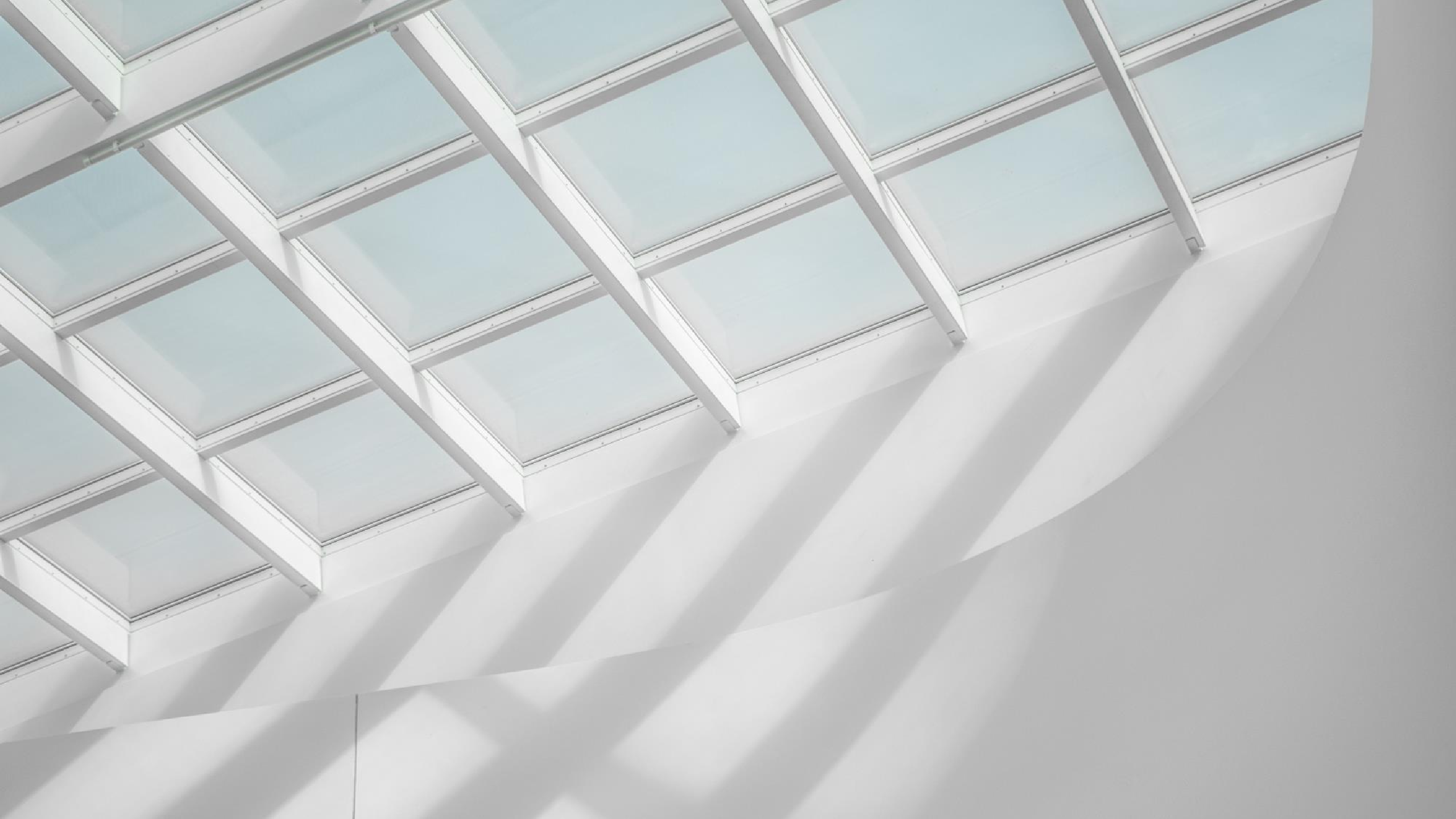 Дякую за увагу!
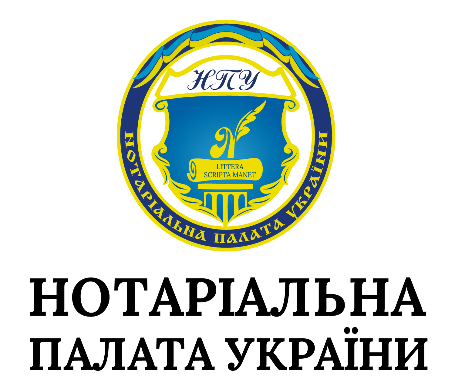